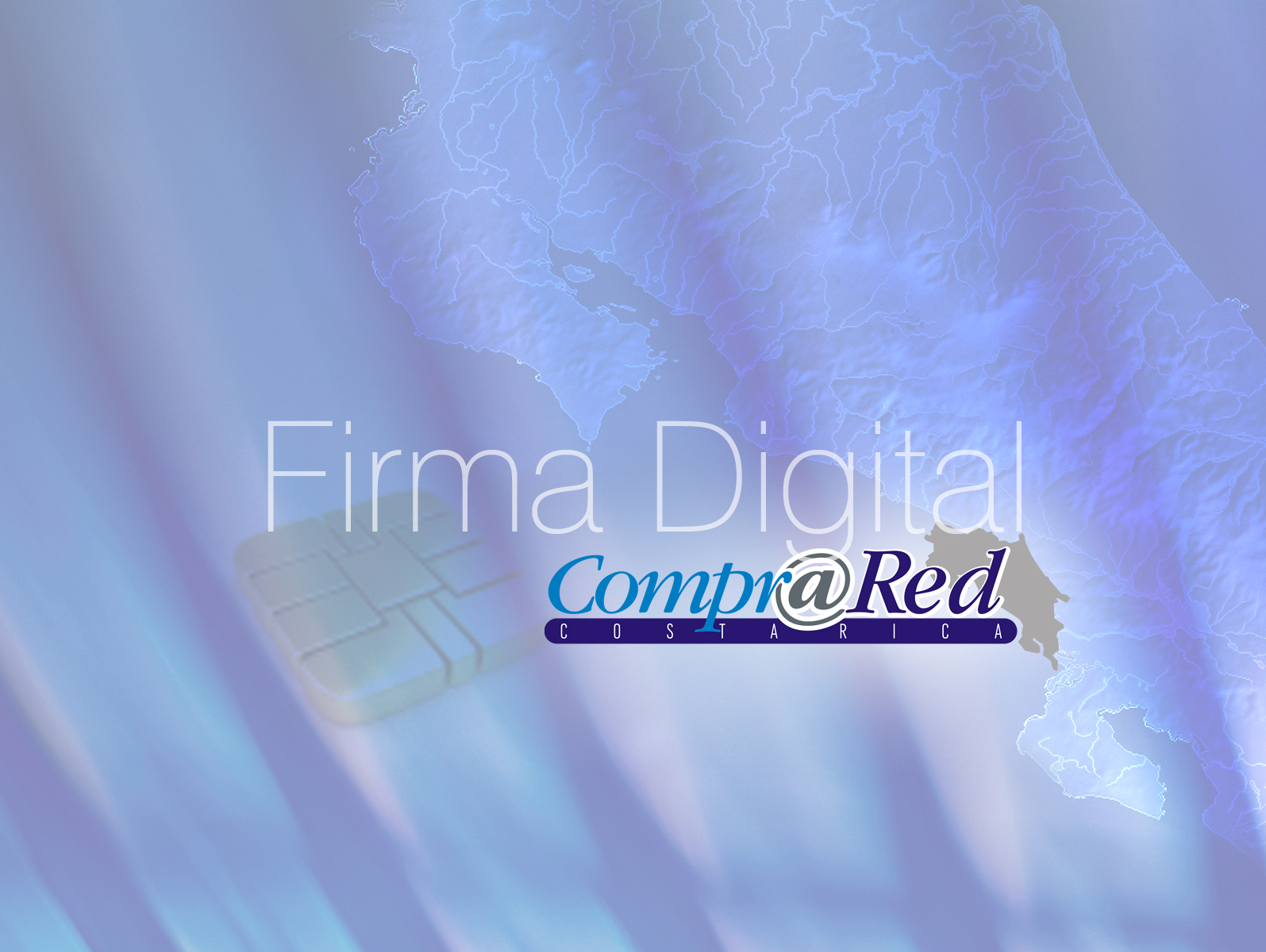 MINISTERIO DE HACIENDA
Sistema de Compras Gubernamentales 
de la República de Costa Rica
Creación de trámite
MAYO 2010
Creamos solicitud de pedido
Definimos los parametros
Se insertan las líneas de la solicitud
Se aprueba la solicitud
Creación de trámite
Seleccionamos solicitud de pedido
Seleccionamos los datos básicos
Completamos las autorizaciones
Se agregan garantías y timbres deseadas
Asociamos solicitud de pedido
Confirmamos la información
El sistema muestra datos que debemos completar
Se deben completar estos datos
Registramos invitados
Ingresamos metodología de evaluación
Se completa la notificación manualmente